Análise e Projeto de Sistemas 2015.2
Professor: Augusto Sampaio

Equipe:
Daniel de Jesus Oliveira (djo@cin.ufpe.br)
João Pedro Marcolino Cordeiro (jpmc@cin.ufpe.br)
Rafael Nunes Galdino da Silveira (rngs@cin.ufpe.br)
Tomás Arruda de Almeida (taa2@cin.ufpe.br)
Roteiro
O POLITIQUÊ?
Casos de Uso
Análise
Projeto e padrões
NodeJS (Framework)
Implementação
Demo
O POLITIQUÊ?
A ONG Politiquê? (https://www.facebook.com/projetopolitique ) é uma organização não governamental sem fins lucrativos que se baseia na construção de um conhecimento imparcial sobre o que é política, como ela funciona e para que ela serve.
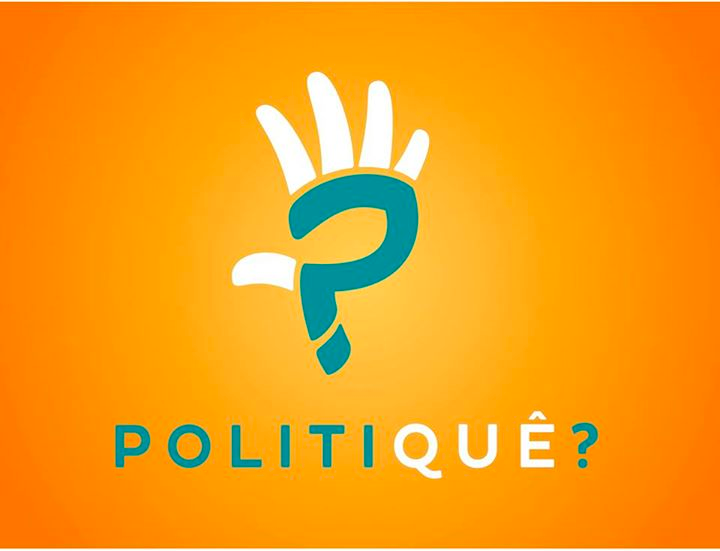 Hoje a ONG conta com diversos setores que possuem processos e ações internas, mas a Politiquê? tem como principal diferencial sua área de P&D (Pesquisa e Desenvolvimento). Onde ao invés de focar em apenas uma forma específica de espalhar a educação política, a ONG visa sempre executar ações diferentes, inovadoras e abrangentes.
A proposta é o desenvolvimento de um sistema de informação. O sistema estará disponível em uma plataforma Web e integrado a um banco de dados que armazenaria os artefatos produzidos pelo setor de P&D.
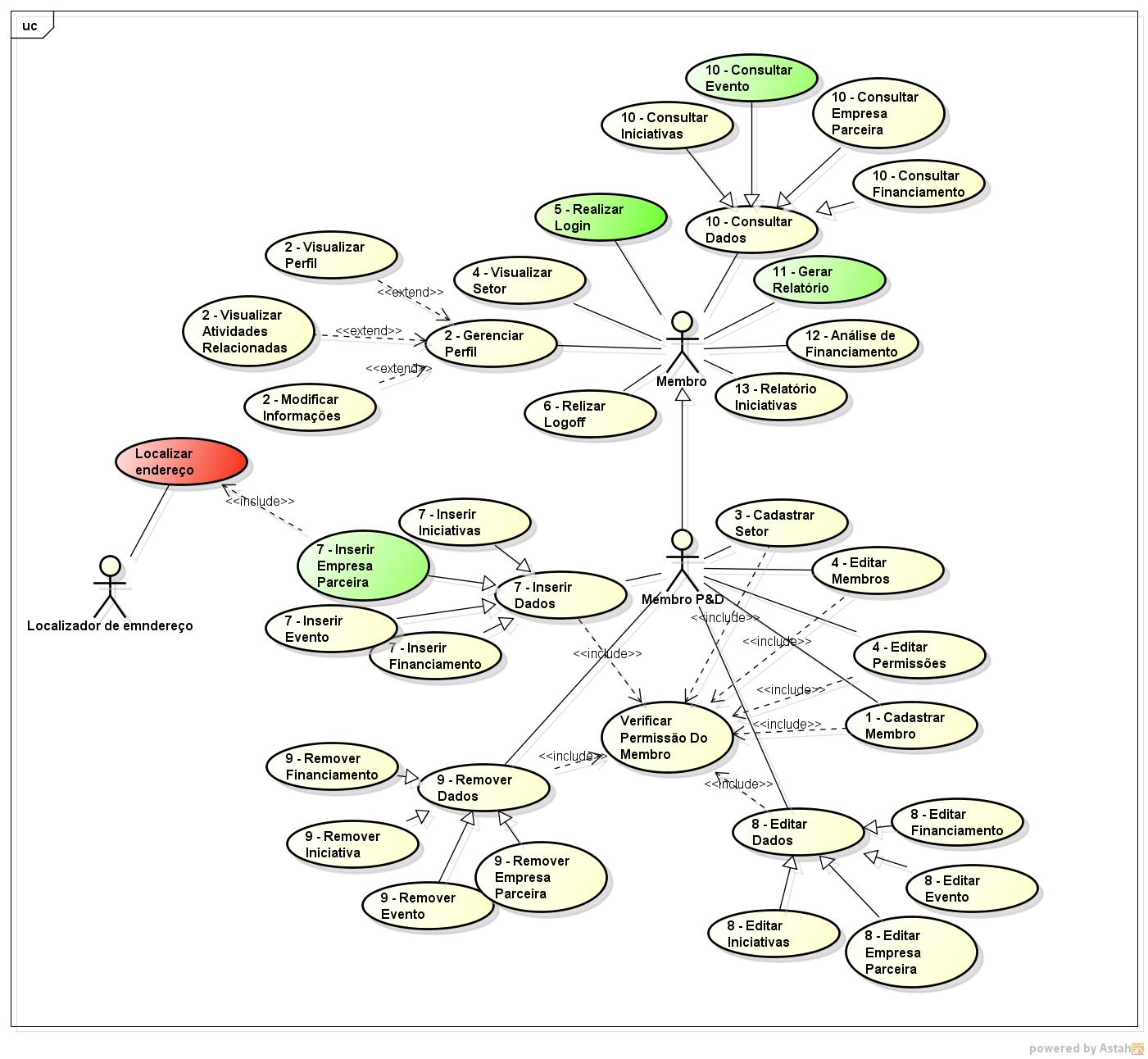 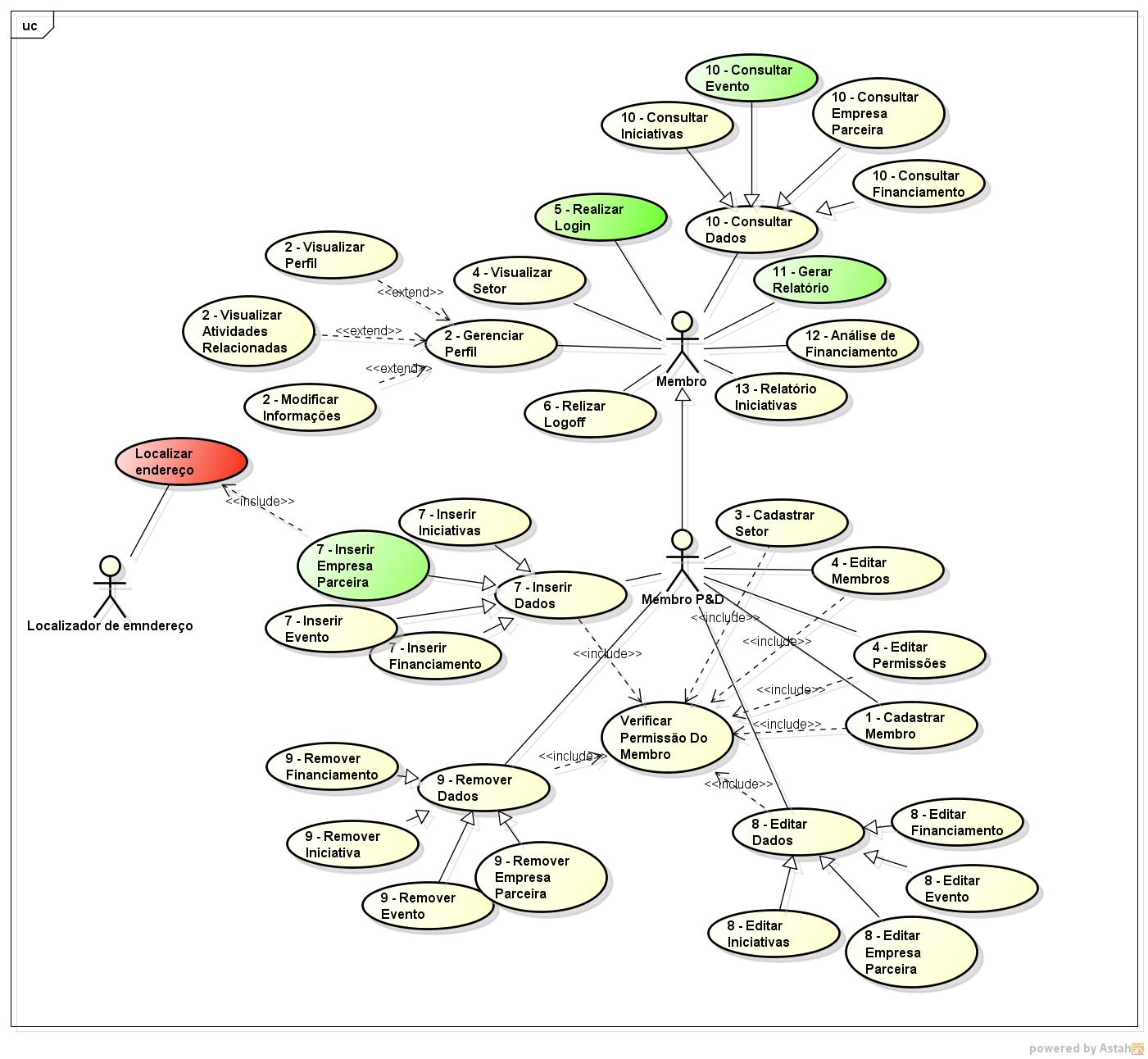 Casos de Uso
Análise
Caso de Uso 1: Login
Diagrama de Sequência: Login
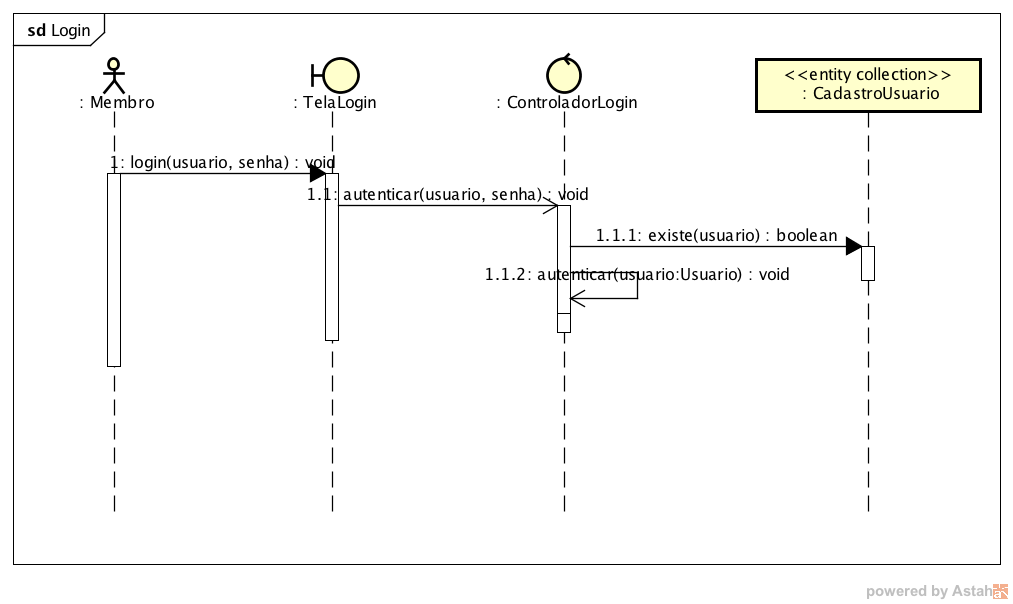 Diagrama de Classe: Login
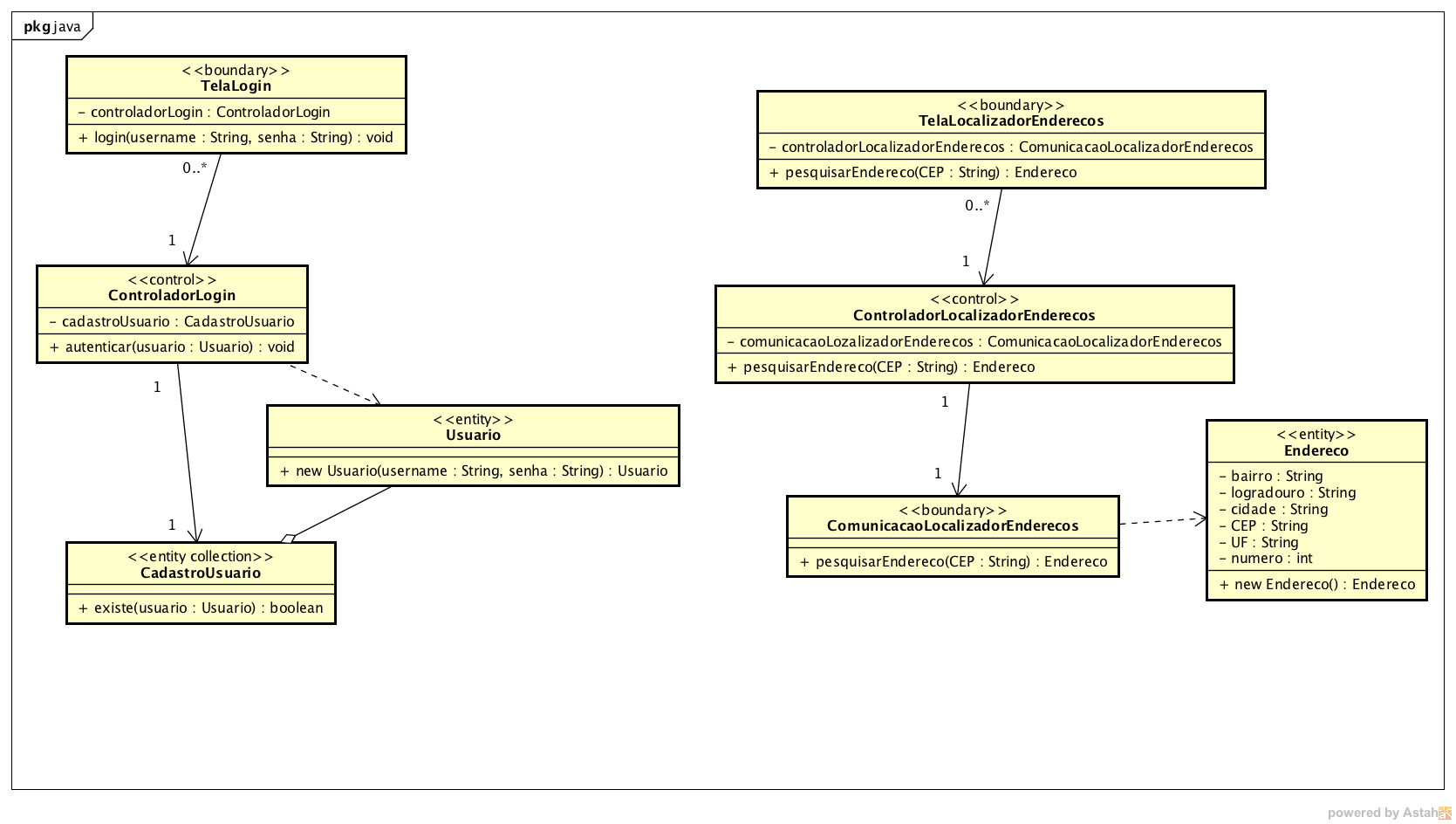 Caso de Uso 2: Localizar endereço
Diagrama de Sequência: Localizar endereço
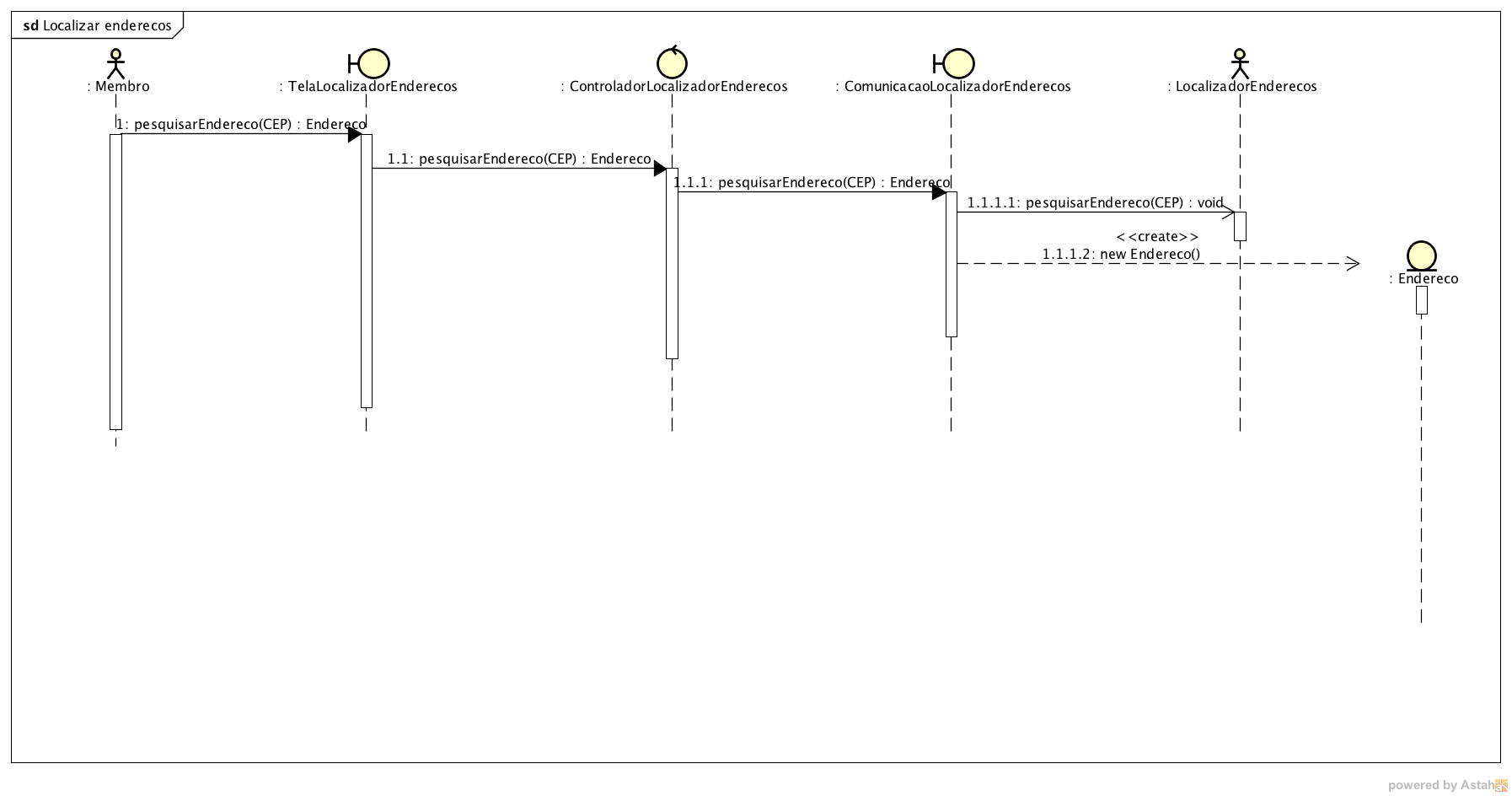 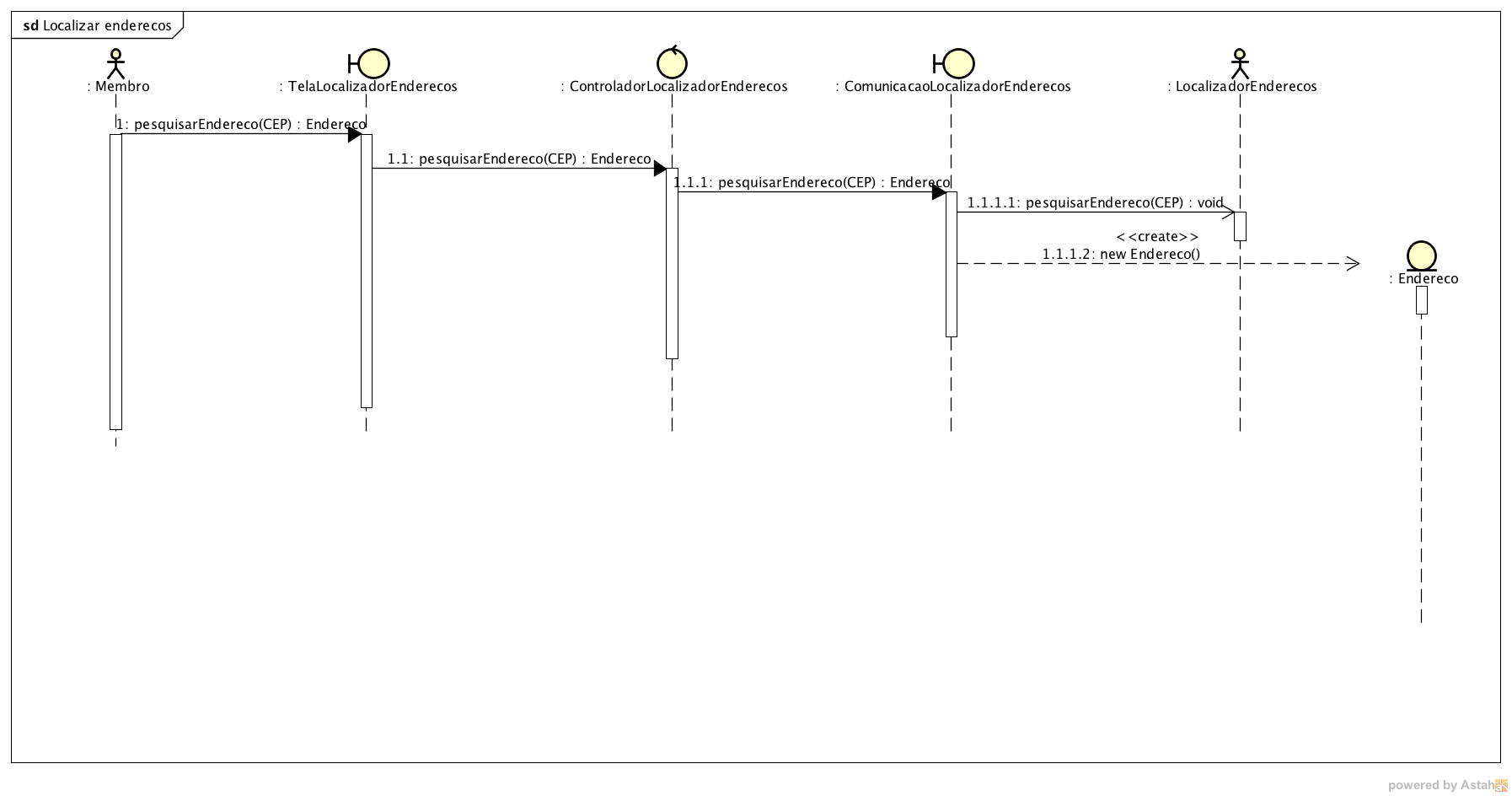 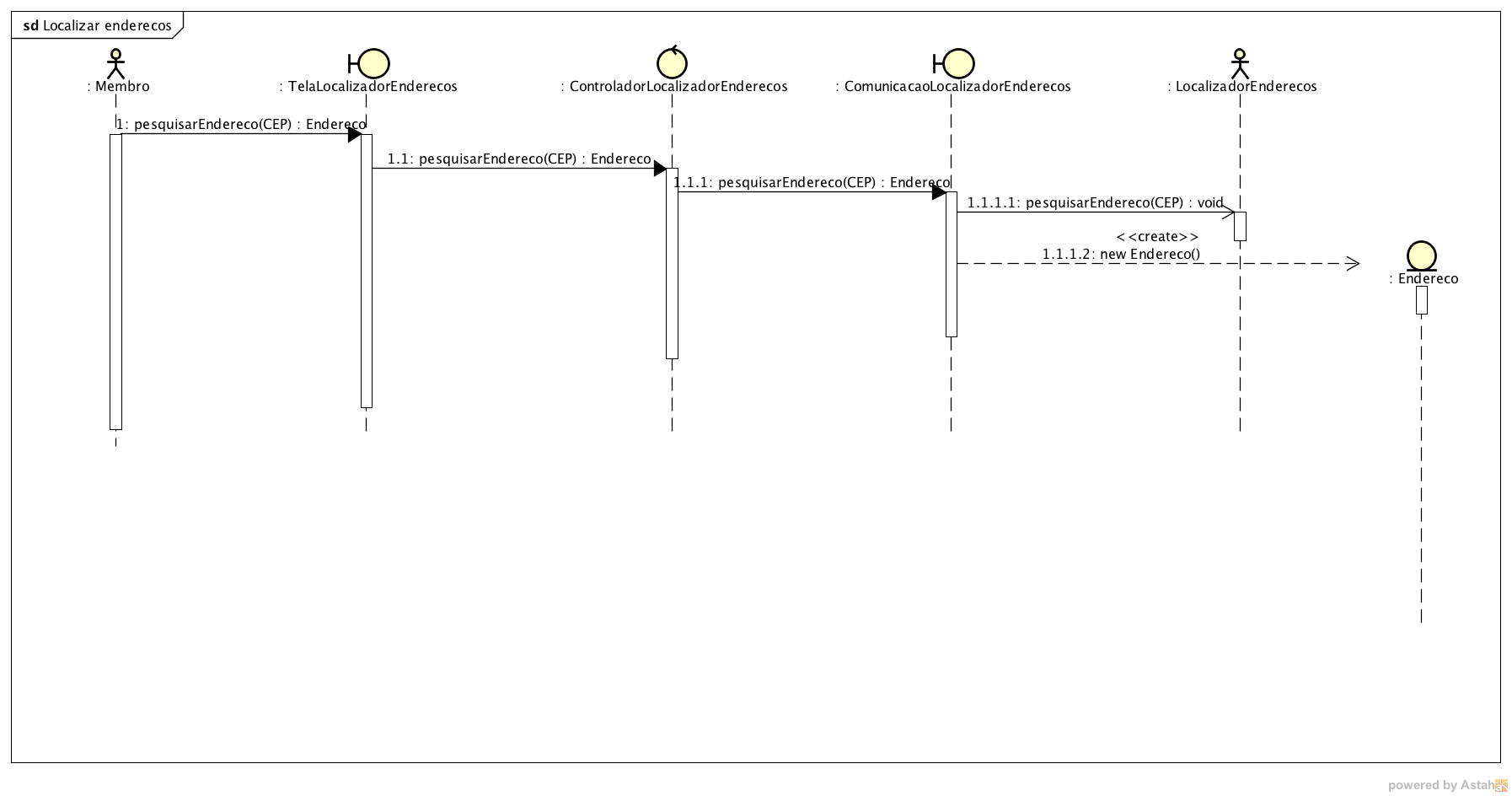 Diagrama de Classe: Localizar endereço
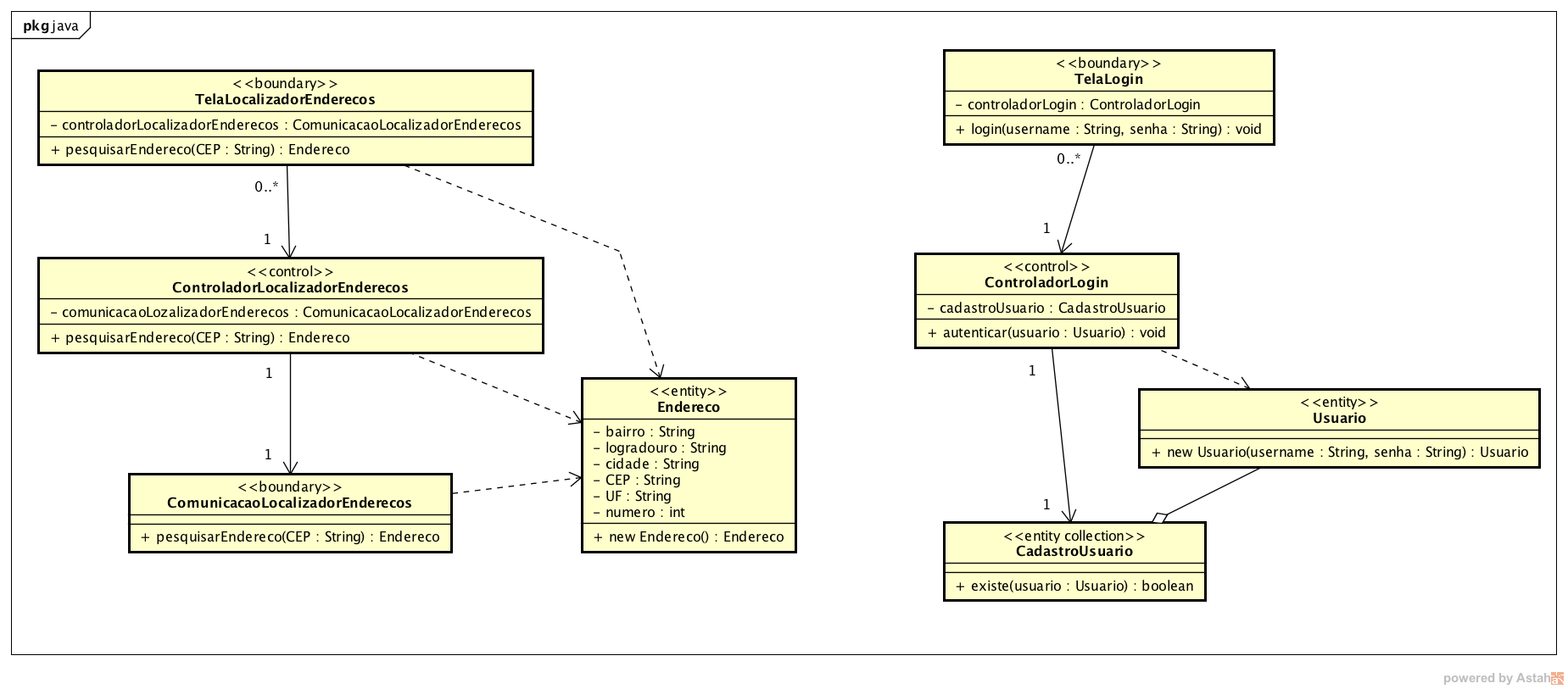 Caso de Uso 3: Inserir Empresa
Diagrama de Sequência: Inserir Empresa
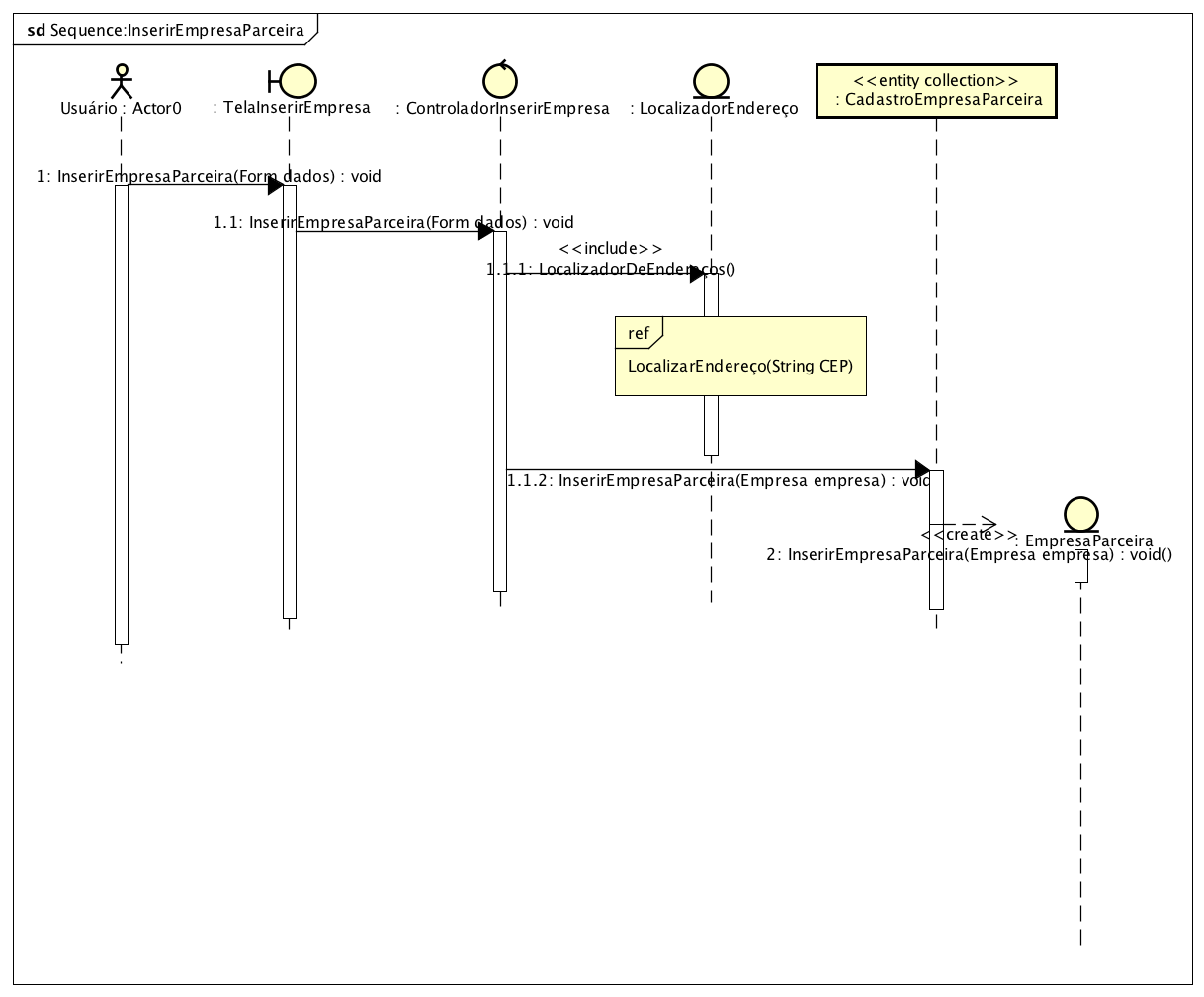 Diagrama de Classe: Inserir Empresa
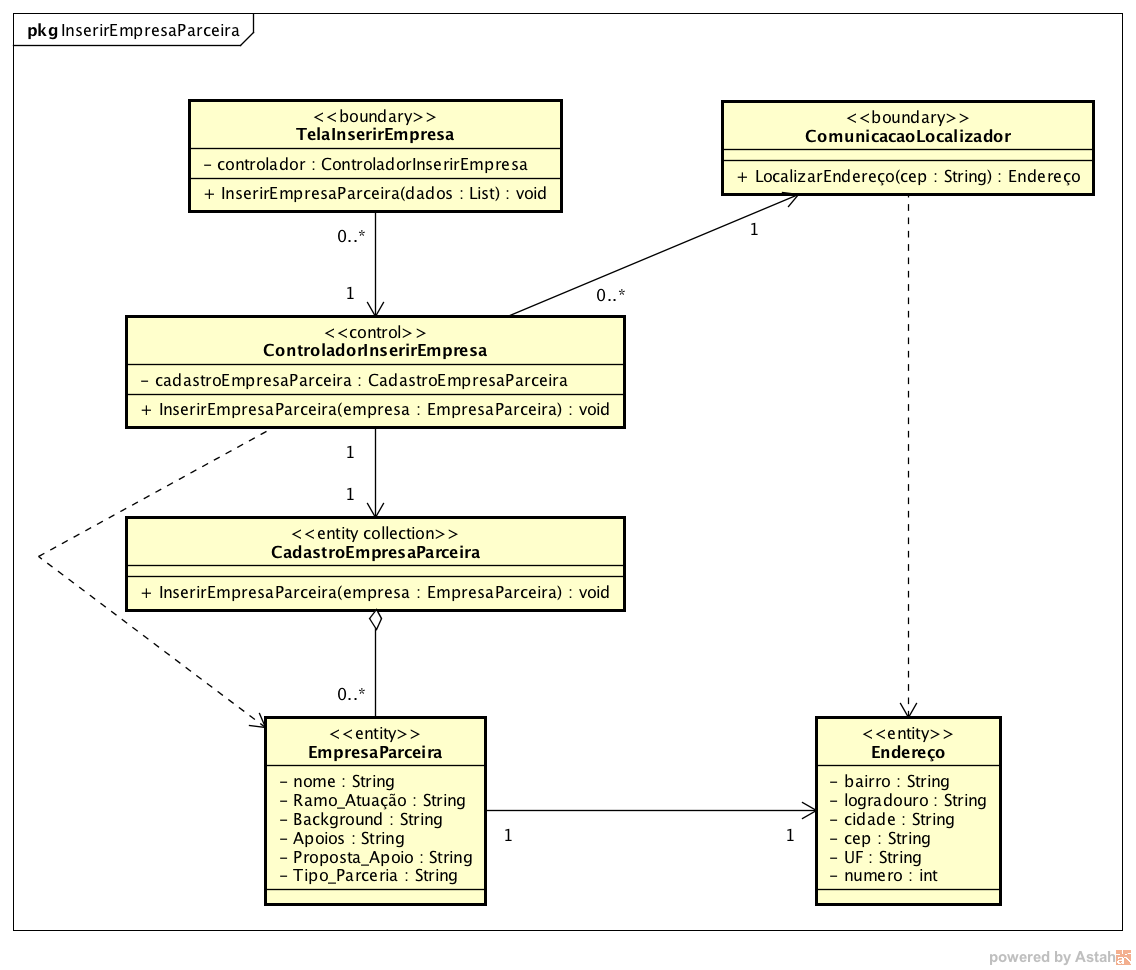 Caso de Uso 4: Consultar Evento
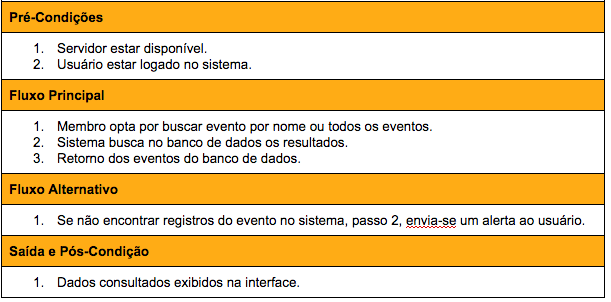 Diagrama de Sequência: Consultar Evento
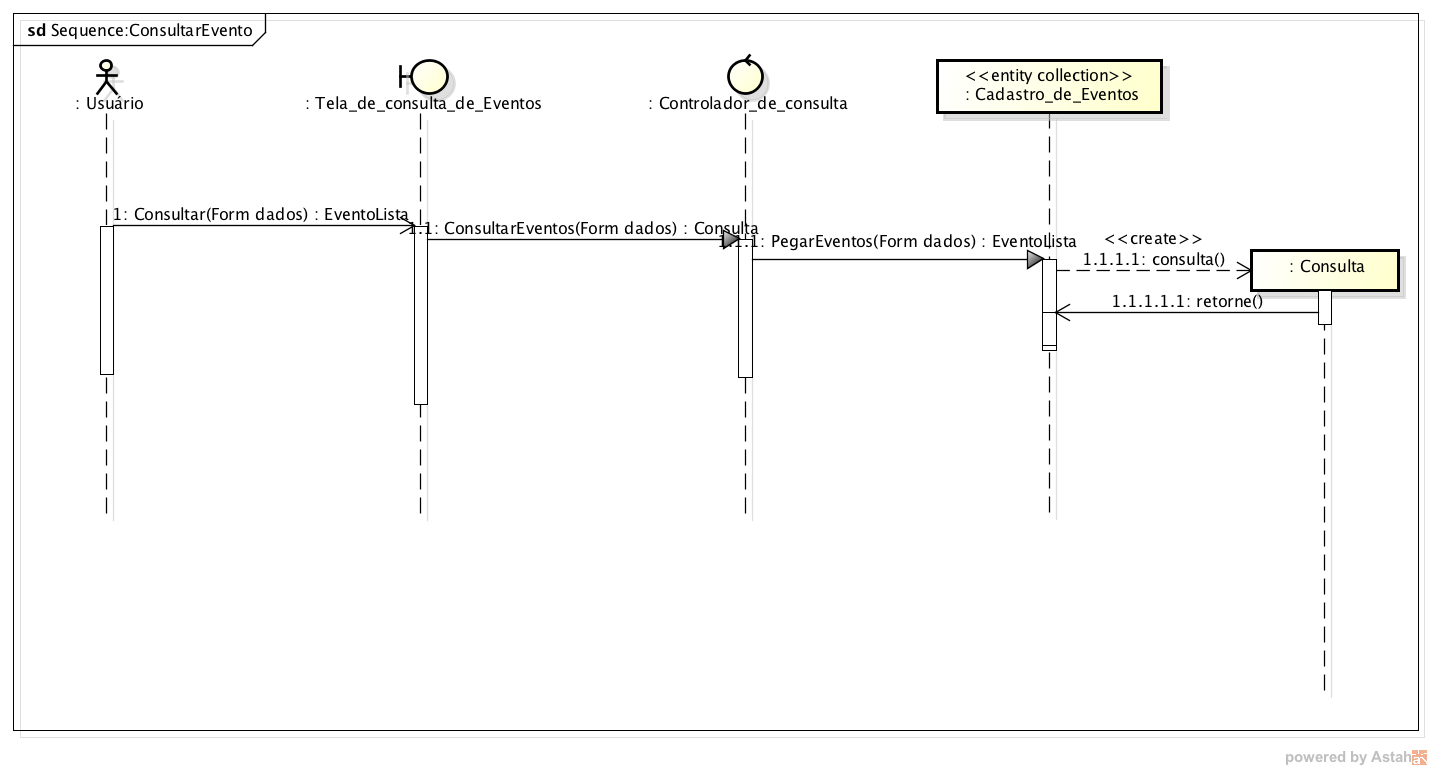 Diagrama de Classe: Consultar Evento
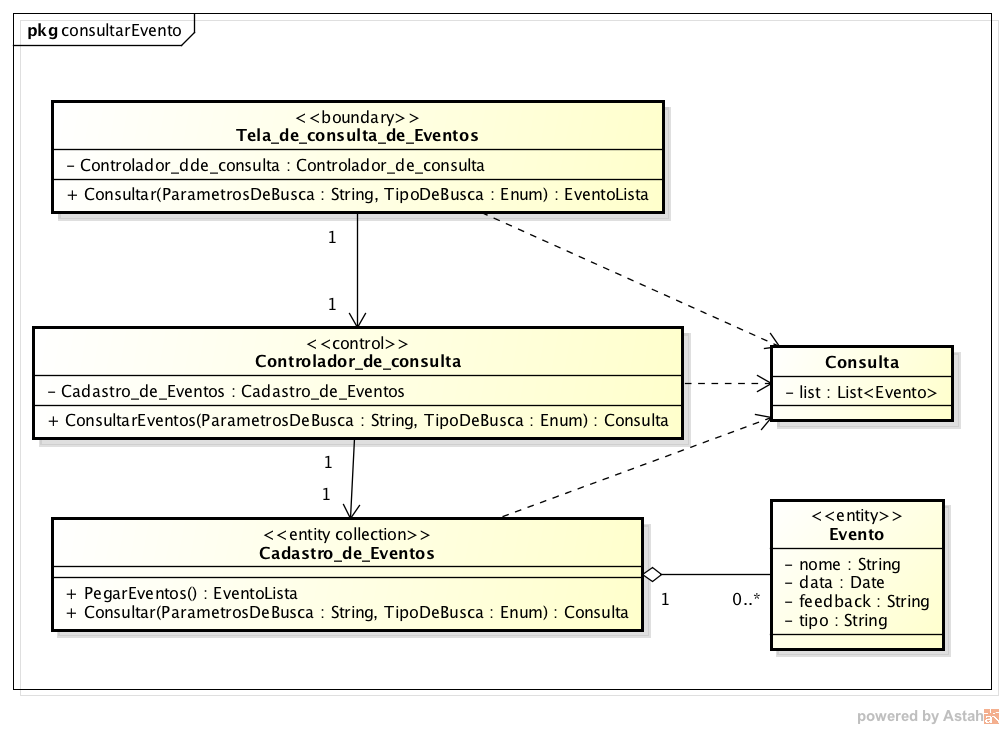 Caso de Uso 5:  Gerar Relatório
Diagrama de Sequência: Gerar Relatório
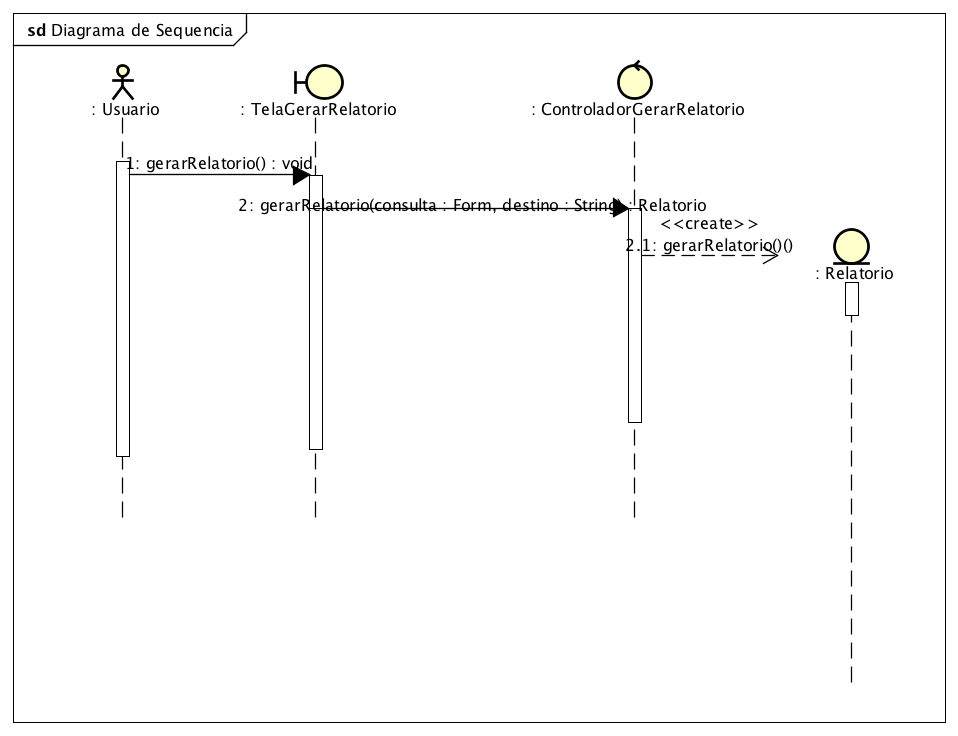 Diagrama de Classe: Gerar Relatório
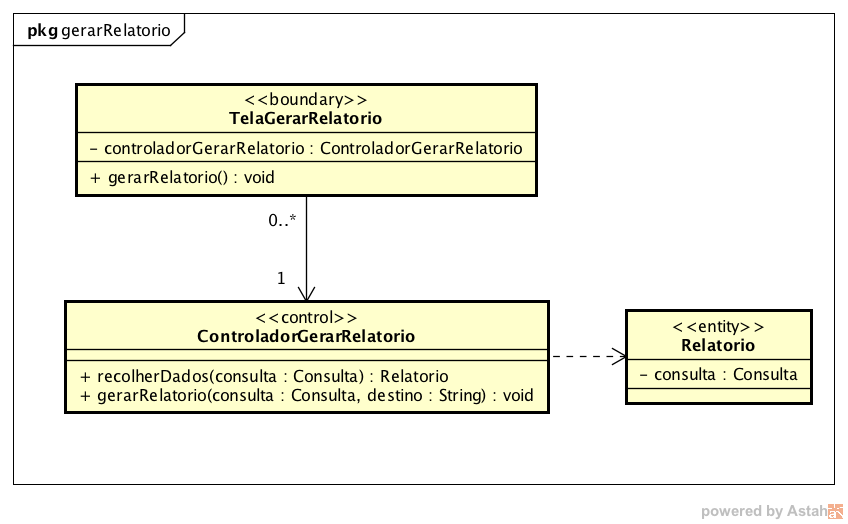 Projeto
Mapeamento
Mapeamento
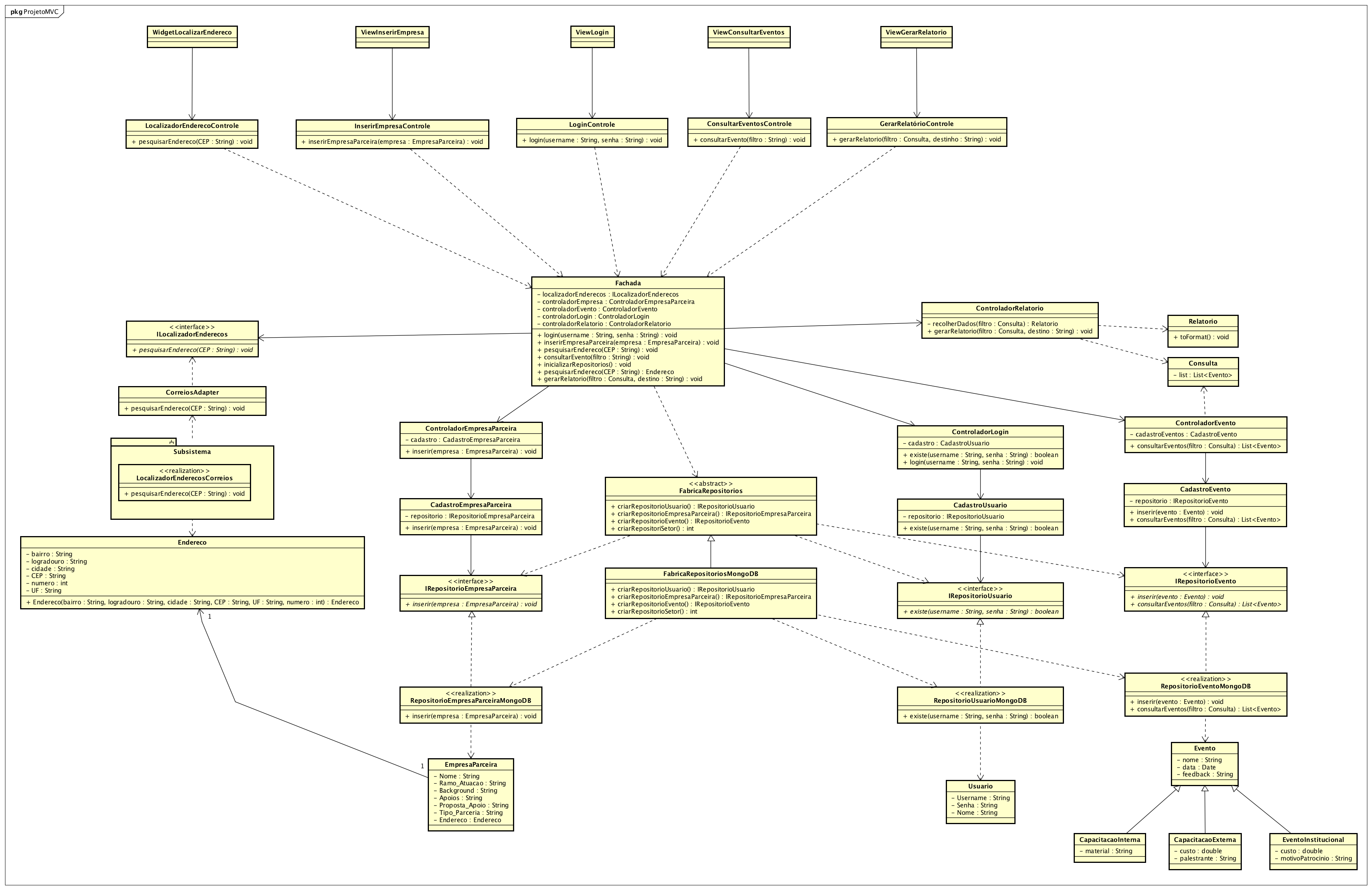 View
Controller
Model
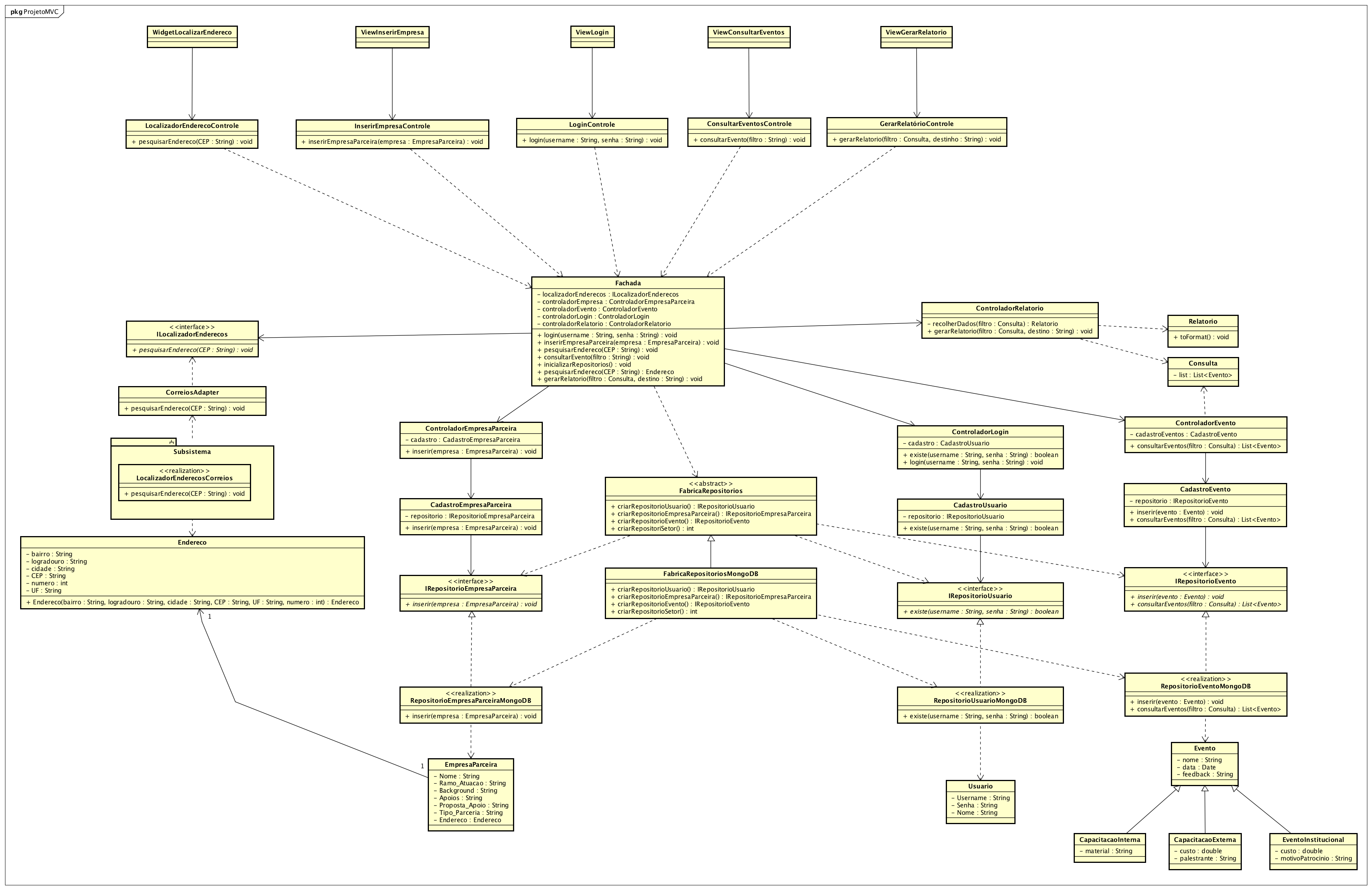 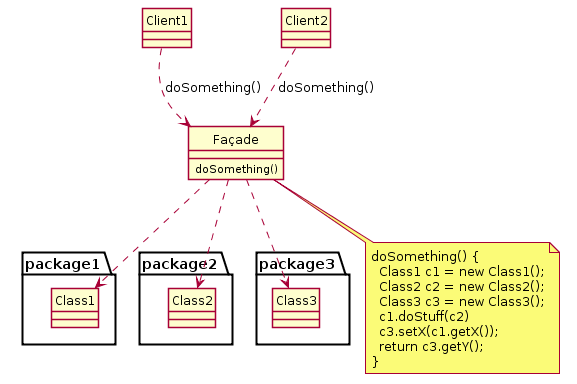 FACHADA
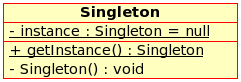 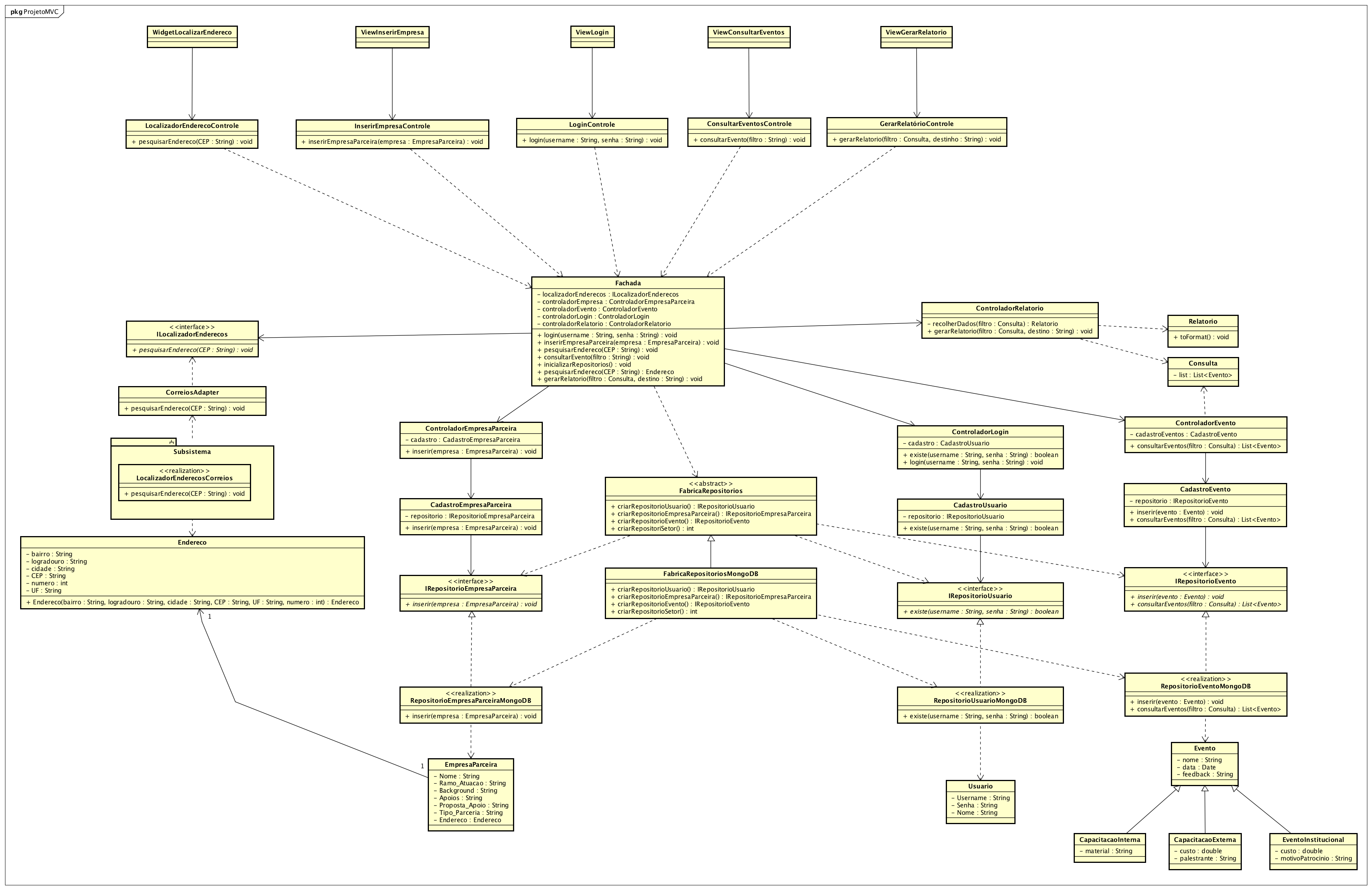 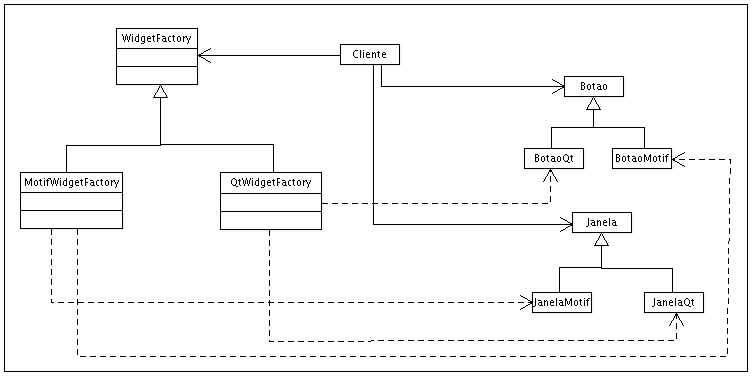 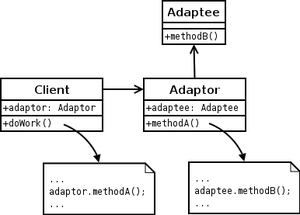 ADAPTER
ABSTRACT FACTORY
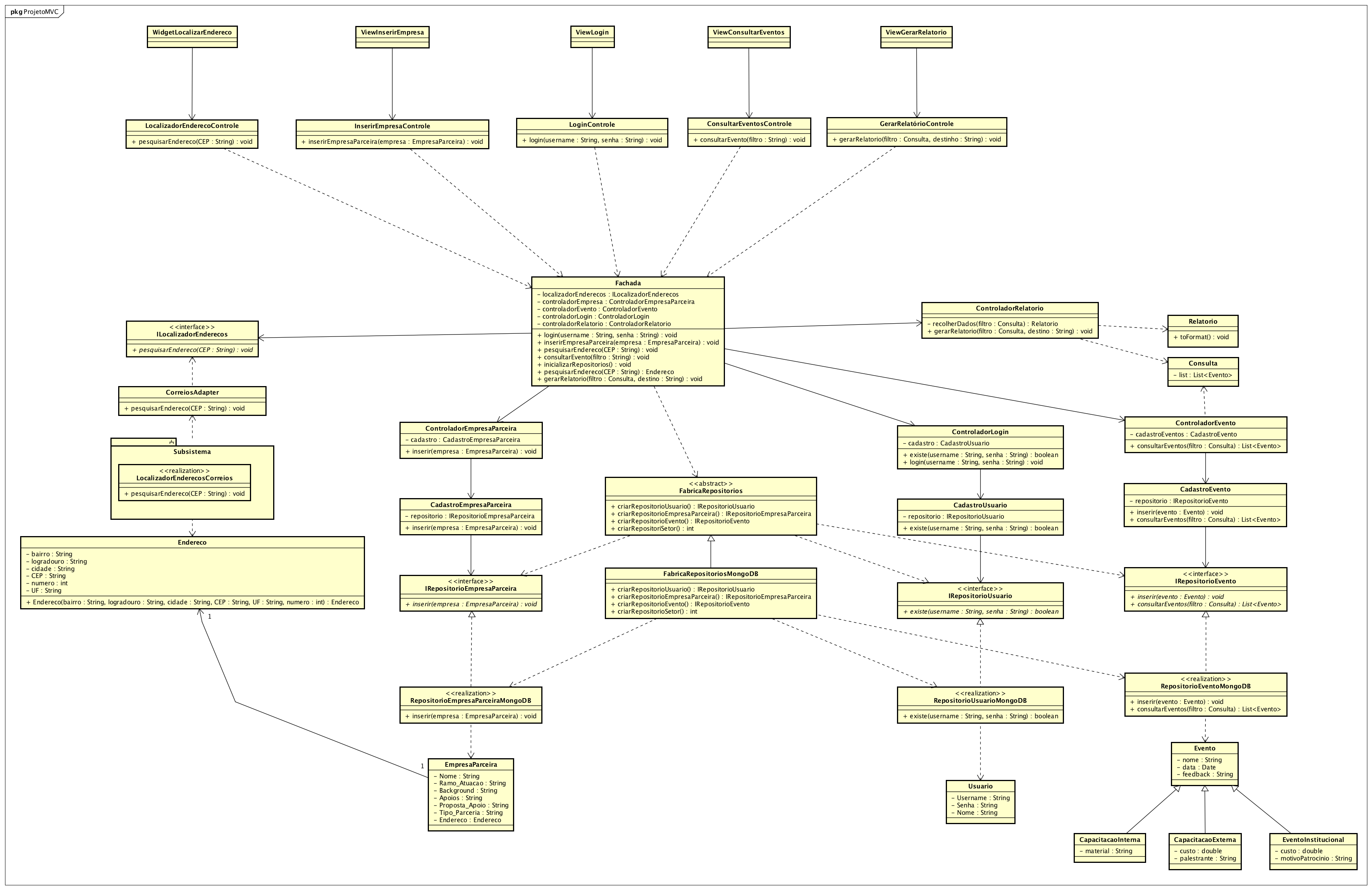 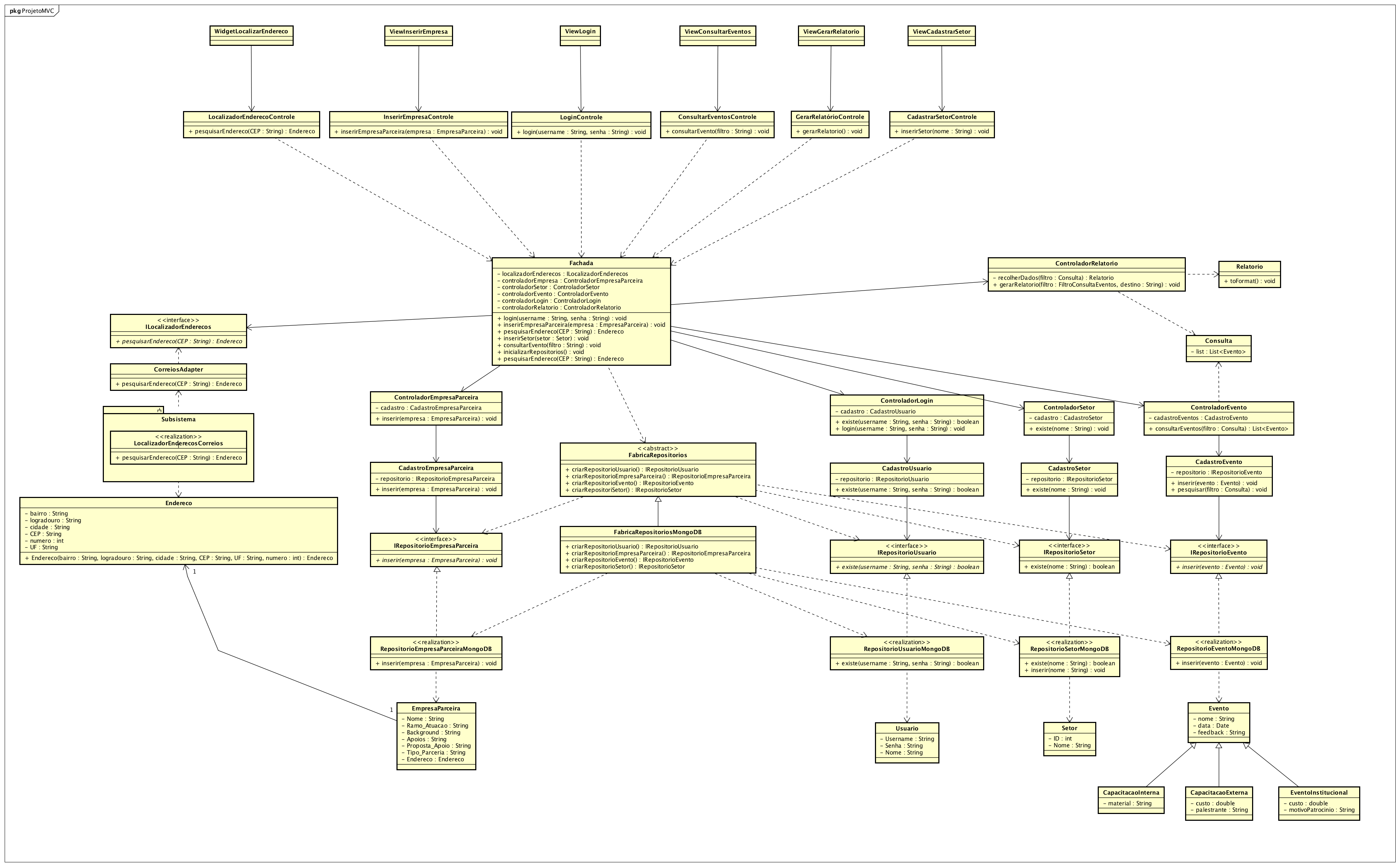 Pacotes
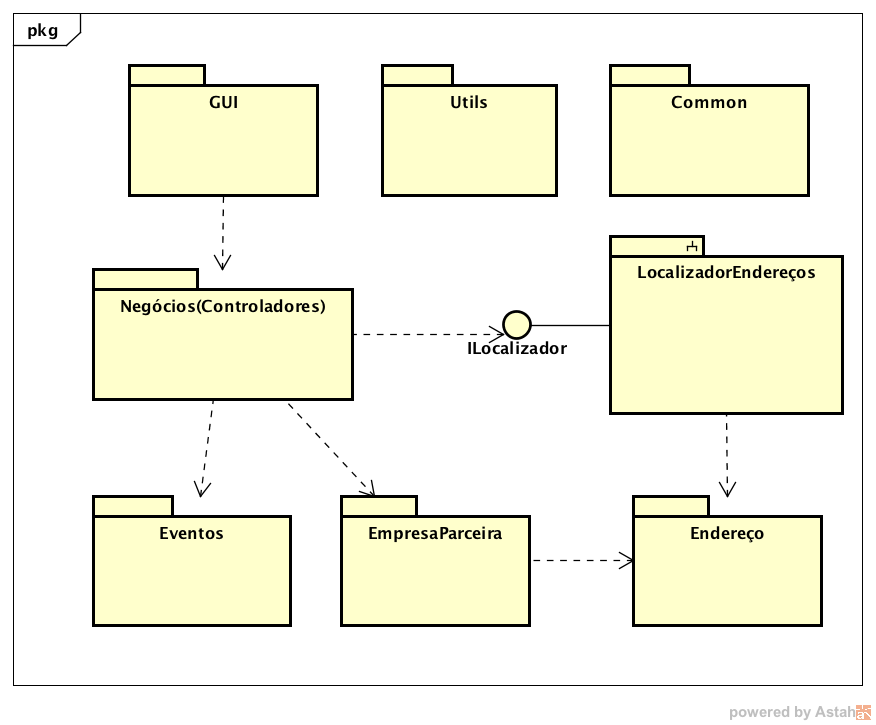 Node.js
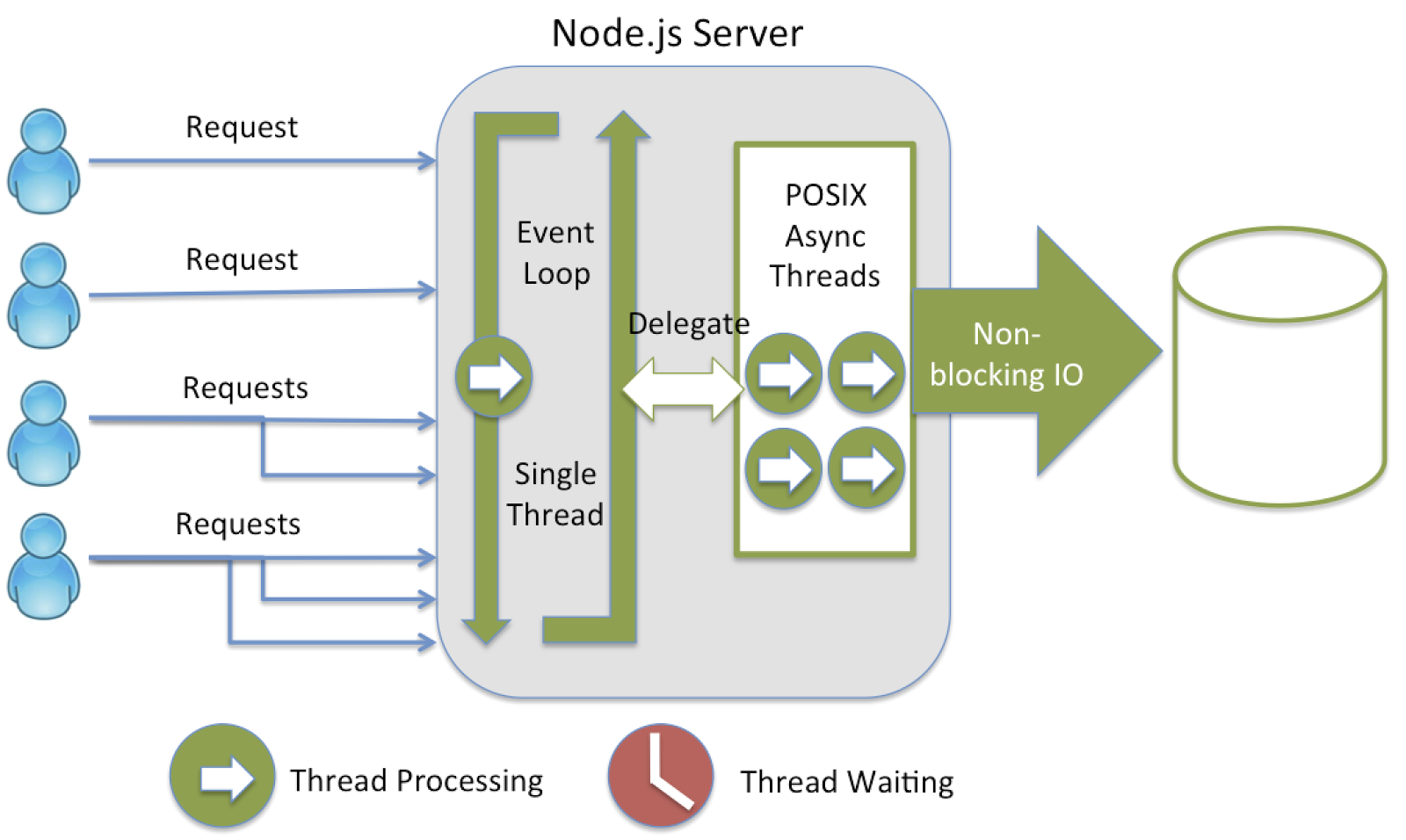 Implementaçãohttps://github.com/Valbrand/aps-politique-node
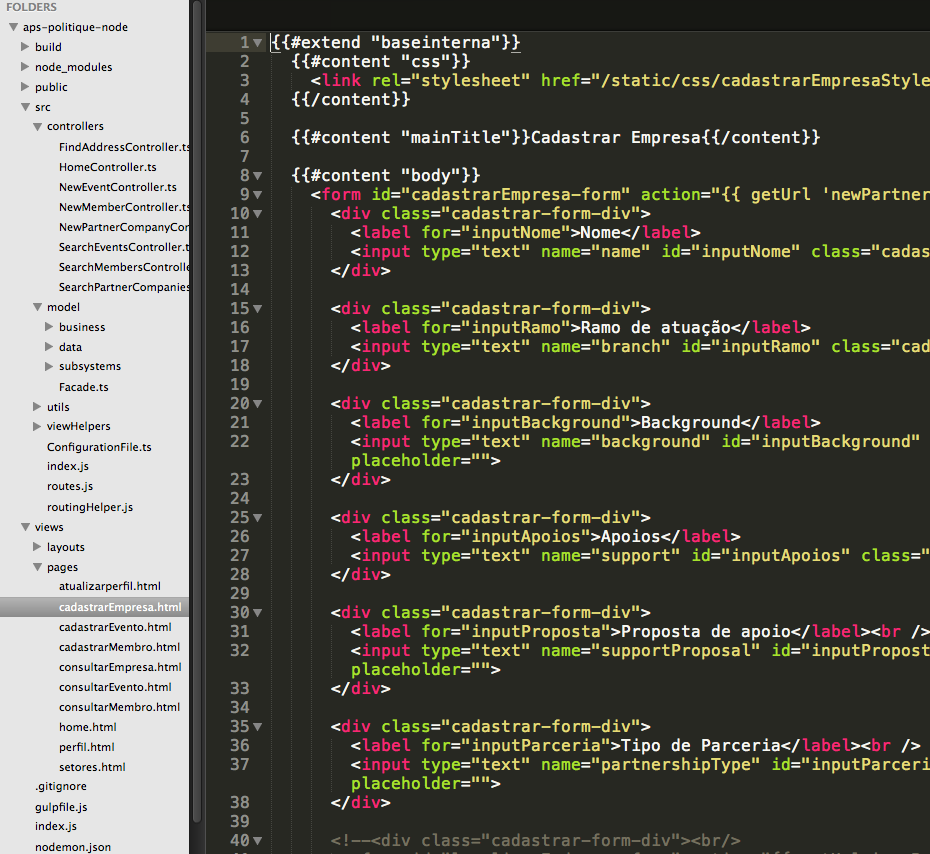 Demonstração…